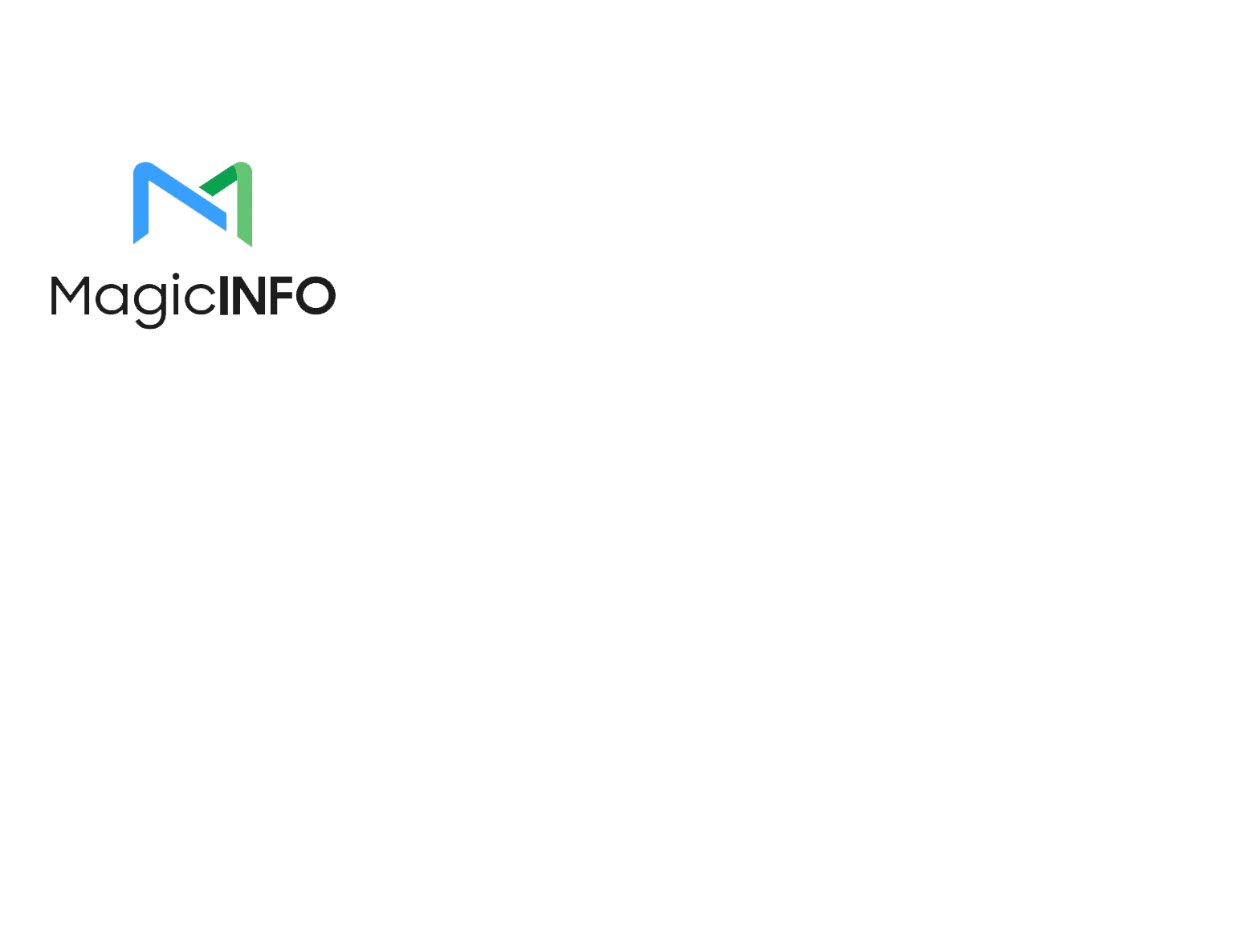 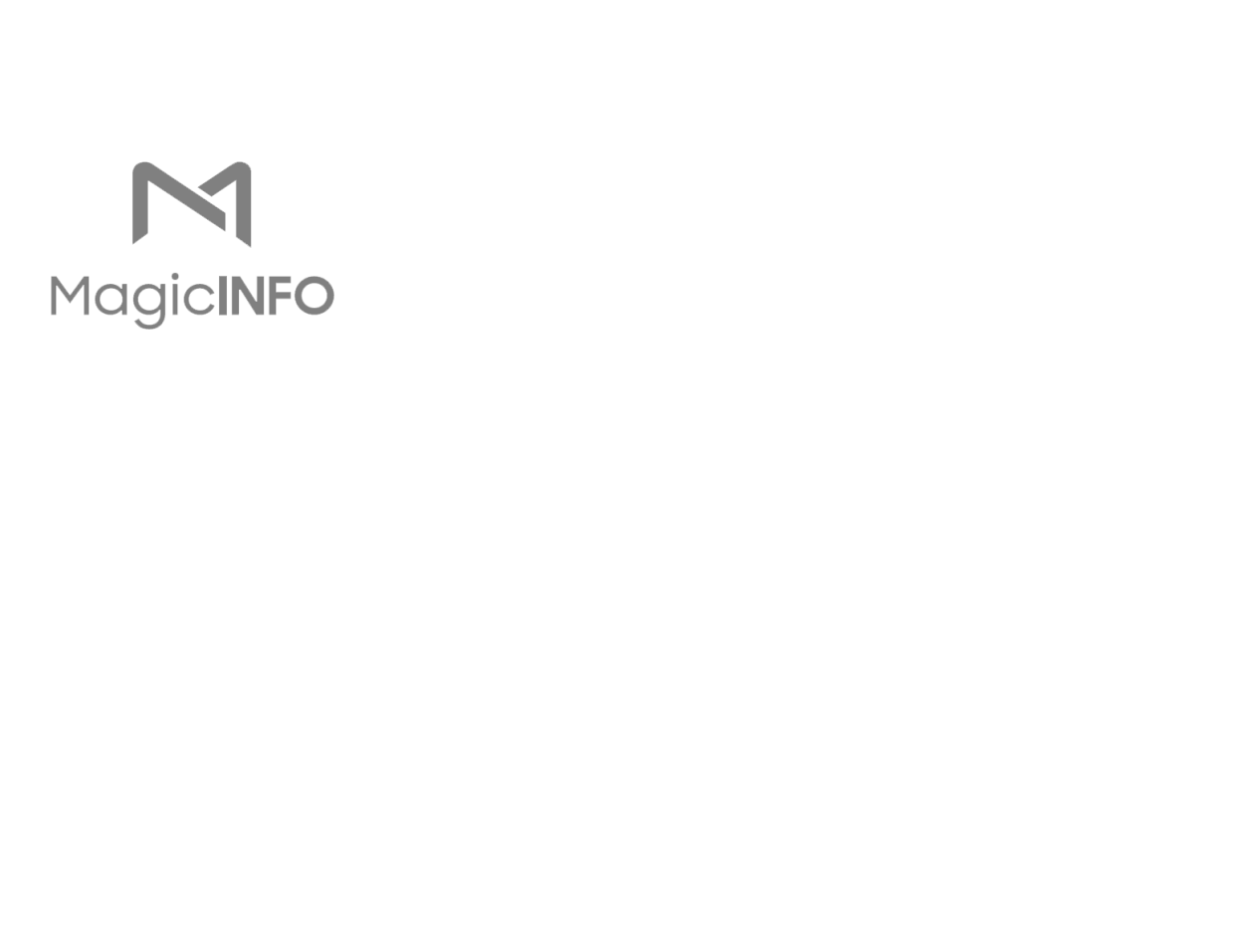 MagicInfo Family Overview:Features, Players, and Licensing
Q4 2019
MagicInfo – Turnkey Signage Solutions
Samsung has developed a family of turnkey software solutions called MagicInfo, as part of their commercial LFD product line
To address different levels of application requirements, there are 3 different versions of the MagicInfo solution:

MagicInfo Express 2
MagicInfo Lite
MagicInfo Premium
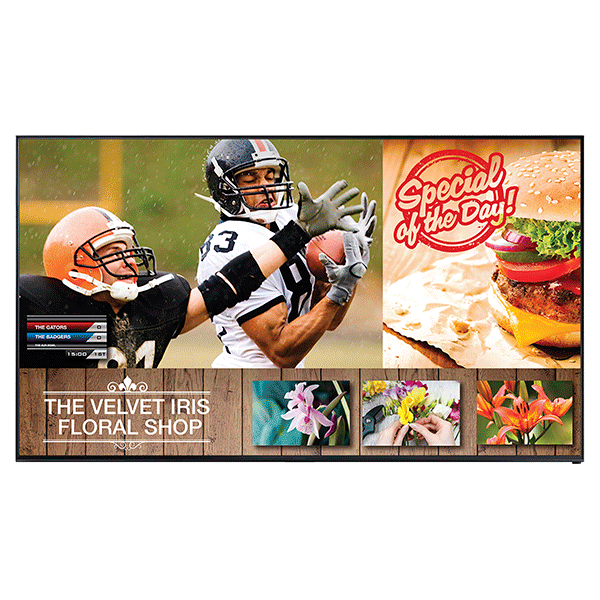 MagicInfo Express 2
Basic digital signage, that does not require a separate media player, provided at no additional cost. 
MagicInfo Express 2 runs on the SoC in S3/S4/S5/S6 Player LFDs.
Express 2 software can be installed on Windows, Mac, Android, or iOS. 
Express 2 connects to the LFD via a network. If no network is present, a direct Wi-Fi connection can be set up on the LFD (Soft Access Point).
Express 2 can also publish content via USB storage devices. 
Plays photos, videos, PowerPoint, PDF, external sources (via PiP), and allows for multi-zone template creation from a library of pre-created layouts.
No license required.
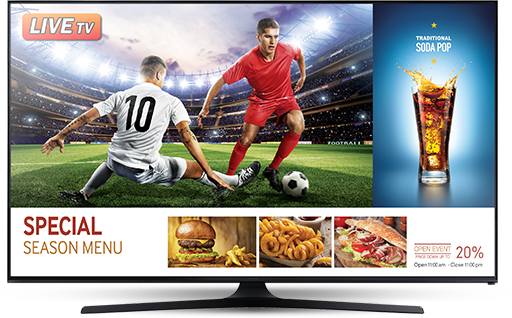 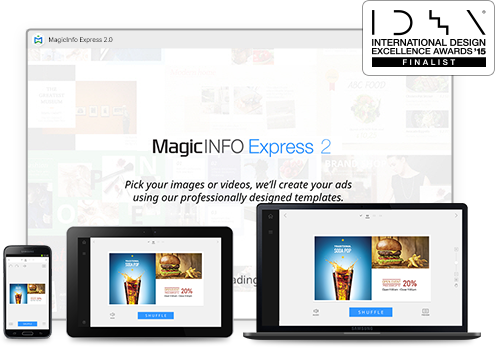 MagicInfo Lite
Basic digital signage, that does not require a separate media player, provided at no additional cost. 
MagicInfo Lite runs on the onboard SoC (System on a Chip) within Samsung commercial LFDs.
Utilizes a standard IP network (wired or wireless).
Plays photos, videos, Flash, PDF and PowerPoint, in full screen only.
Uses MagicInfo Server 7 for centralized management of LFDs.
Includes 25 free licenses with the install of the Server software.
Additional licenses can be purchased with part number CY-MILSSTS. Each display added must have a license.
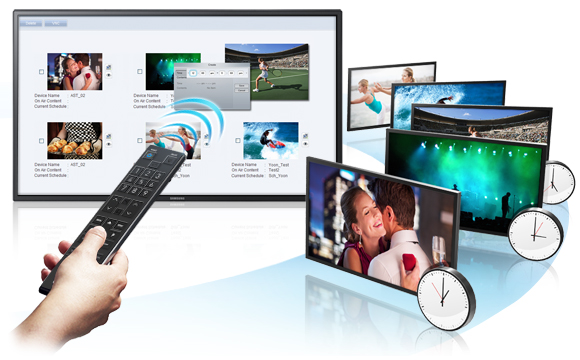 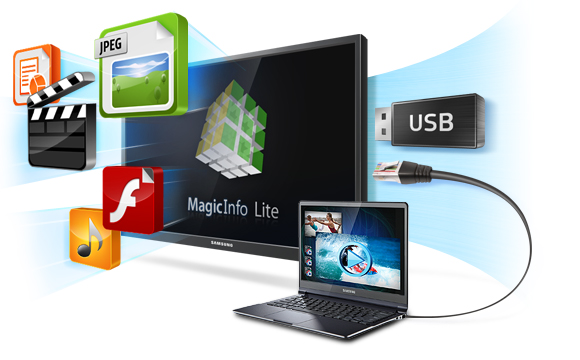 MagicInfo Premium
Samsung’s flagship digital signage solution offering the most features and capabilities. 
There are two types of player for MagicInfo Premium – S Player, which runs on the SoC (system on a chip) embedded in Samsung commercial LFDs, and Player I, which runs on a user-supplied Windows PC. 
Utilizes a standard IP network (wired or wireless).
Offers custom multi-zone template capability and embedding PiP to add live video to templates. 
Compatible with MagicInfo Premium Author software for advanced template creation.
Uses MagicInfo Server 7 for centralized management of LFDs.
One license is required per display, part number                BW-MIP40PA. This unified license works with both player types.  
There is a 60-day trial for up to 5 monitors available on the server software.
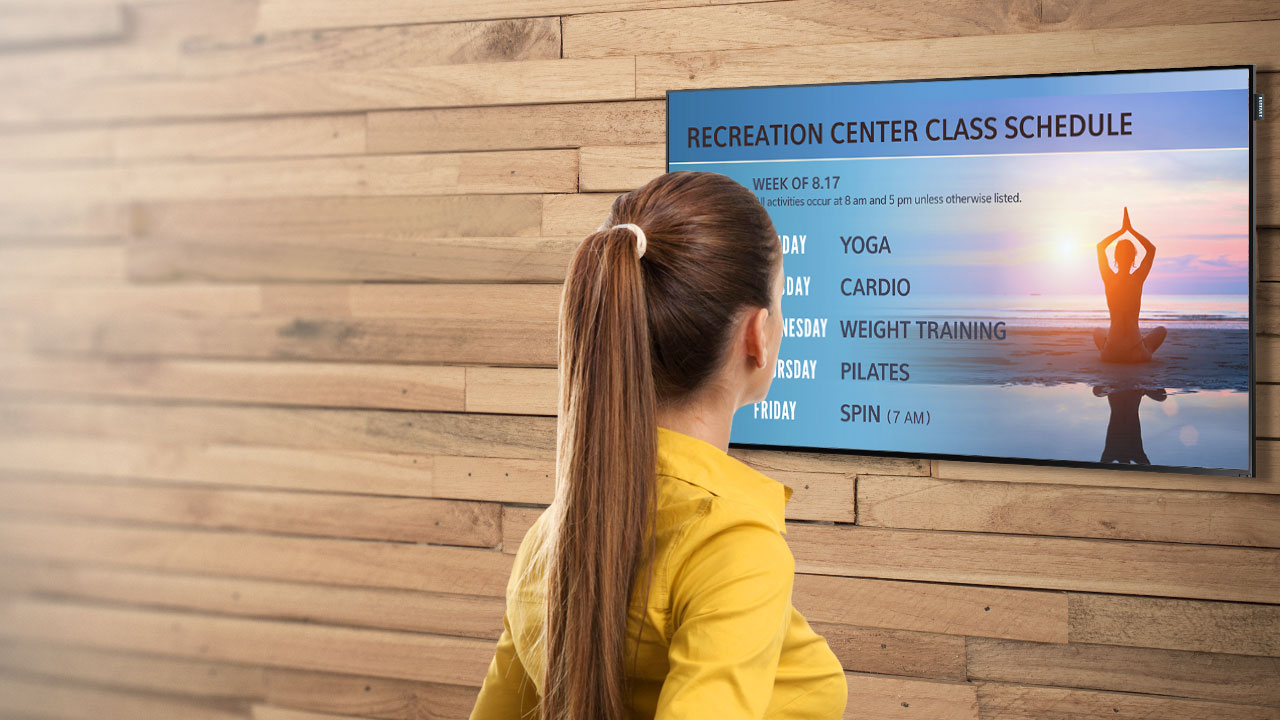 The MagicInfo 7 Server
The MagicInfo Server is a browser-based software system that manages and controls content and devices, allowing the user to organize and publish content.
The MagicInfo Server is on-premise software (self hosted) using a Windows based PC.  
The user accesses this software from a standard web browser, connecting to the server PC over the network, or the Internet. 
Because the system is designed to be web based, a user can connect to the server and interact with it remotely.
MagicInfo Server supports multiple LFDs across multiple sites, with multiple users, and does so simultaneously.
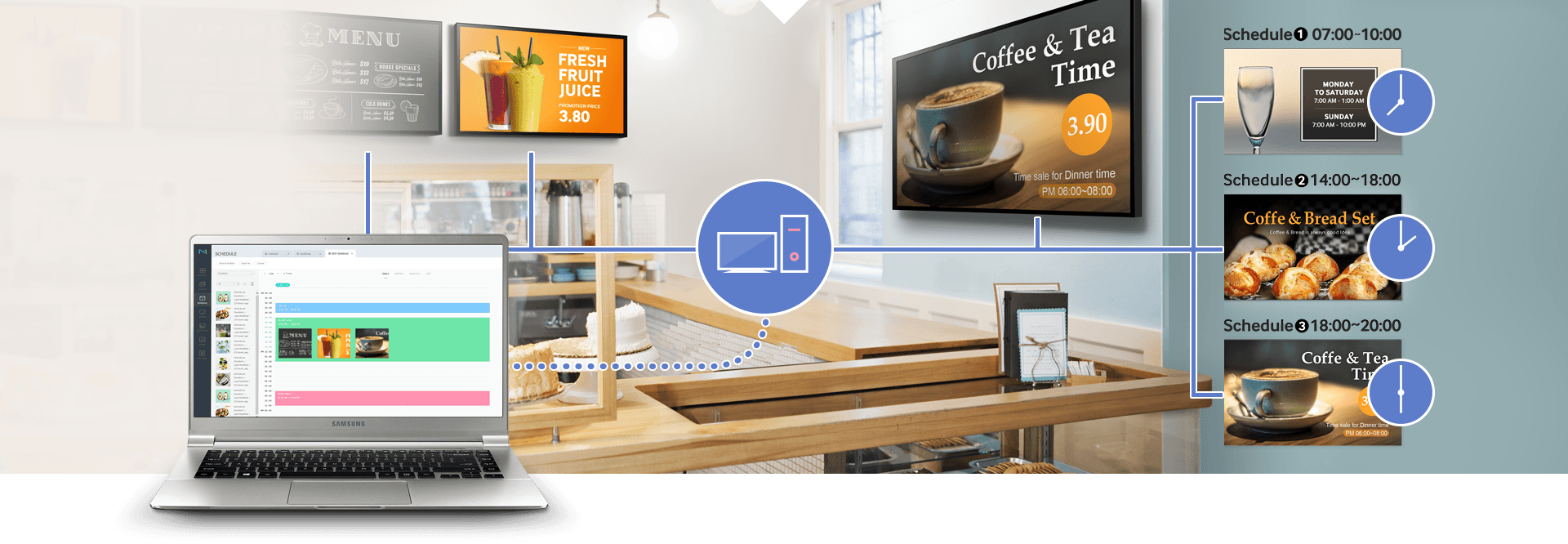 MagicInfo Licensing
The MagicInfo License Ordering Process:
Reseller receives PO from customer
Reseller sends PO to distributor
Distributor provides order form
End user completes order form 
Reseller sends order form to distributor
Distributor sends PO / order form to Samsung
Samsung issues license key via email
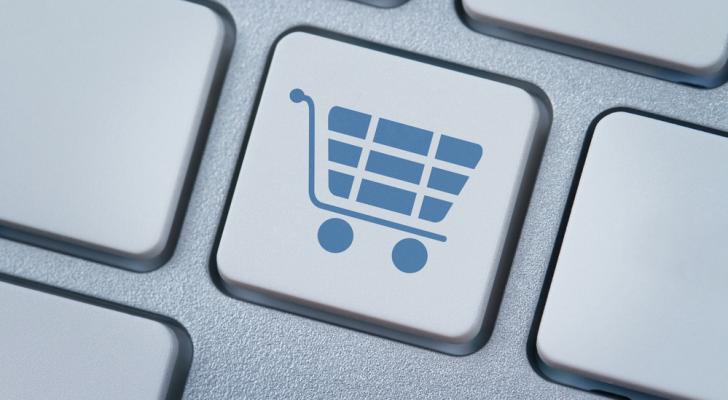 For more information, contact your local Samsung representative, or Brawn Consulting:
1 (866) 754-6450
samsunglfd@brawnconsulting.com
Jonathan Brawn
Principal
Brawn Consulting
E: jonathan@brawnconsulting.com
Brian Kosich
Engineering Services Manager
Brawn Consulting
E: brian@brawnconsulting.com
Thanks for Attending!